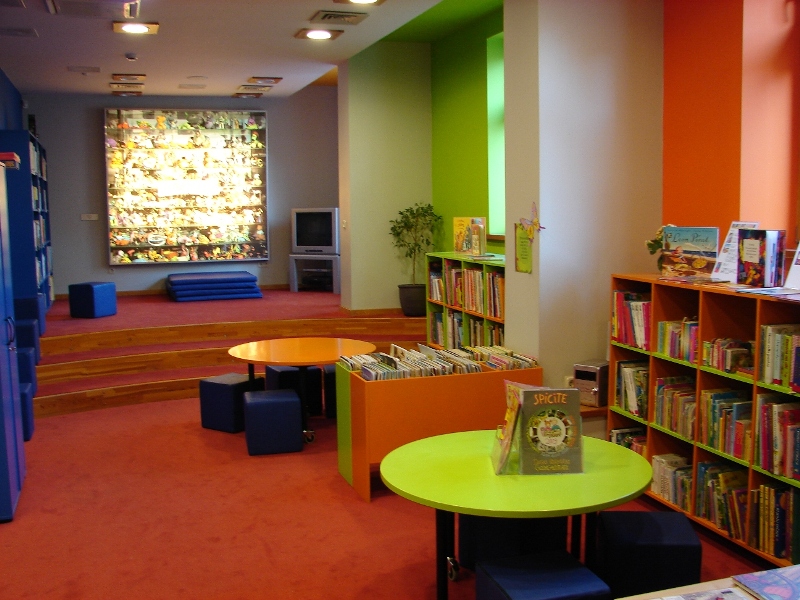 BĒRNU BIBLIOTĒKAS AKTUALITĀTES 2021.GADĀ
PERSONĀLS
Darbinieku maiņa – no mums atvadījās Līva. 
Nolēma izmēģināt spēkus citā specialitātē.
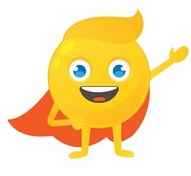 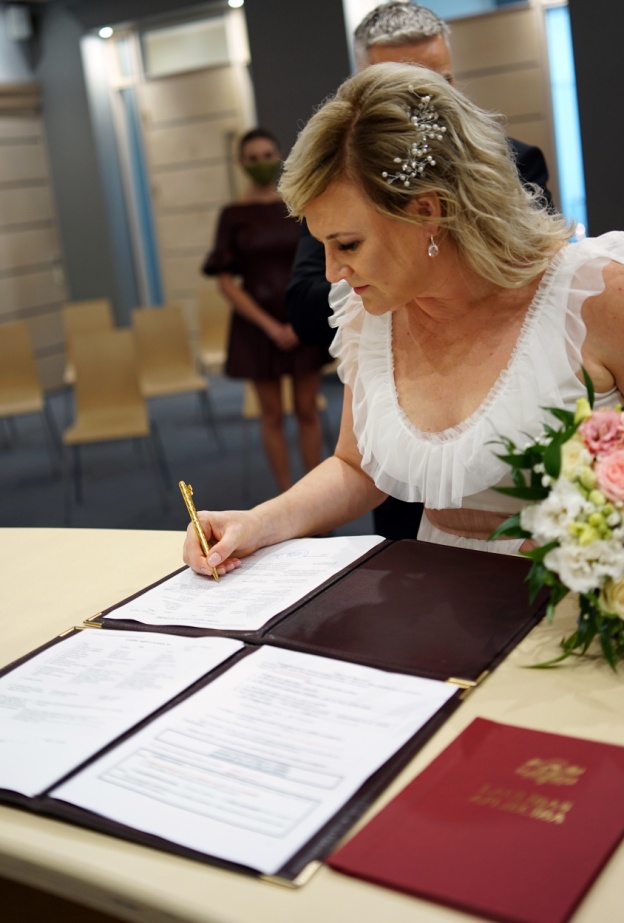 Atgriešanās un ...
uzvārda maiņa Bindre
Markule = Inga
ZOOM IZAICINĀJUMS PIEŅEMTS!
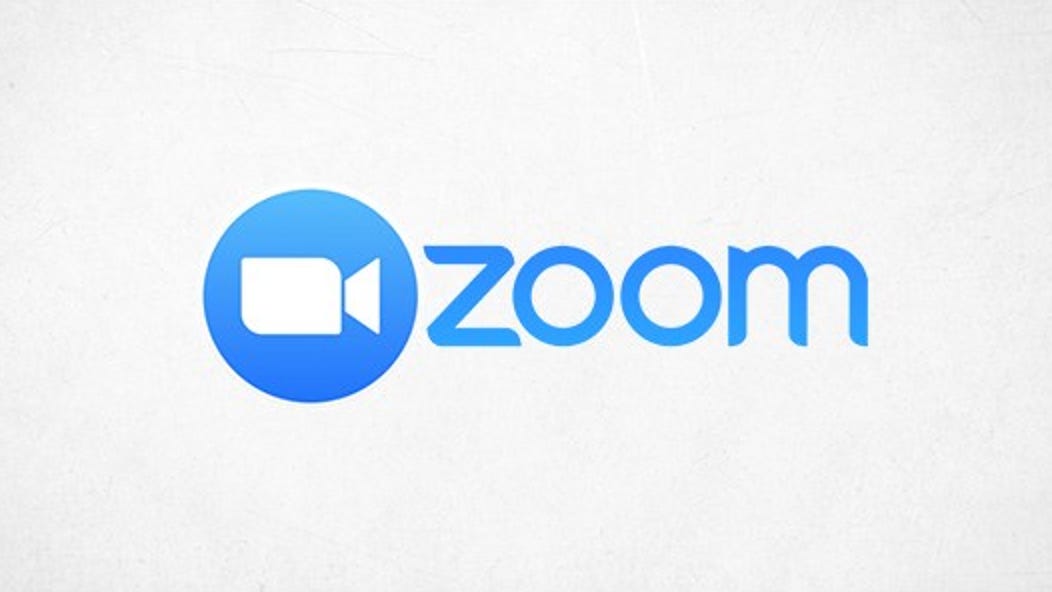 Martā pirmās Zoom nodarbības PII un klasēm pēc pieprasījuma.
Maijā dzima Pasaku rīts. Klausāms un skatāms ikvienam. Un tā tik turpinājām.
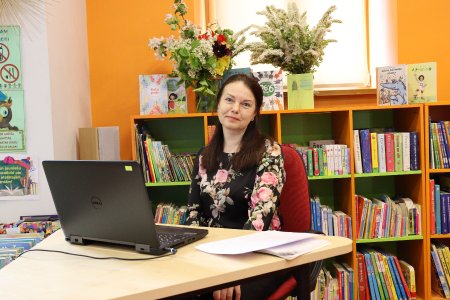 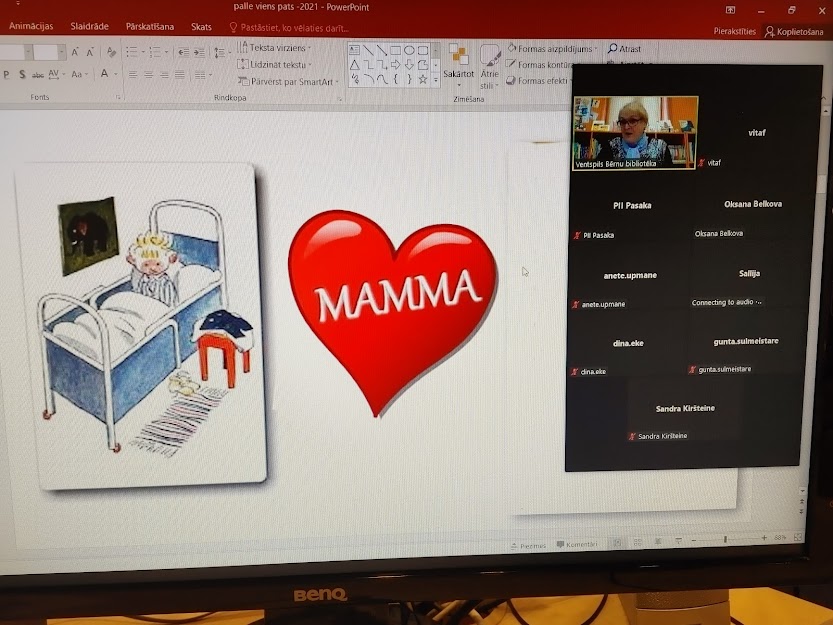 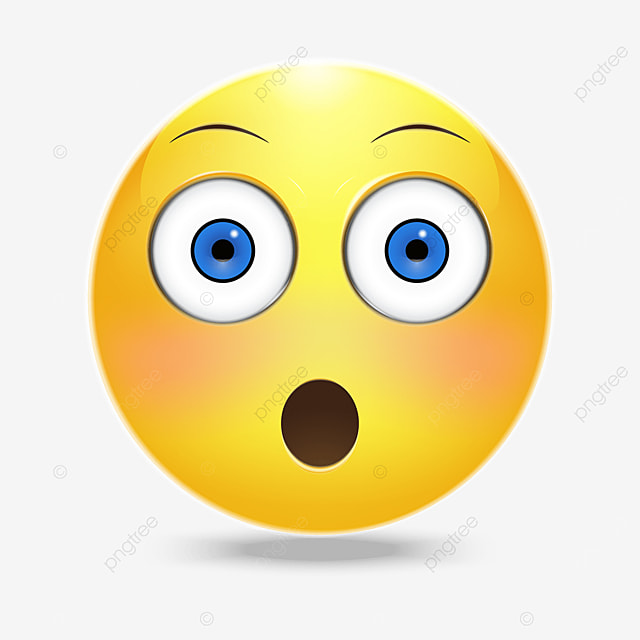 BEZKONTAKTA RADOŠĀ DARBNĪCA
Vakara pastaiga pavasaris
Pilsētas svētki
Vakara pastaiga rudens
Lido vēja pūķi, taureņi un dzirnaviņas sagatavotos komplektos ar instrukciju + bibliotēkas reklāma.
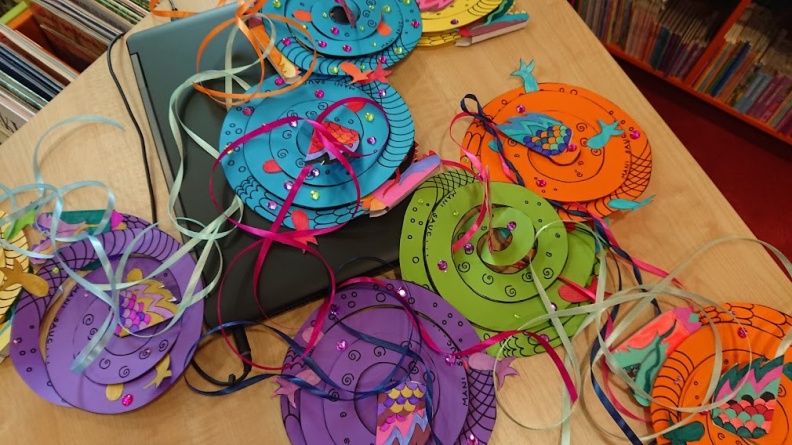 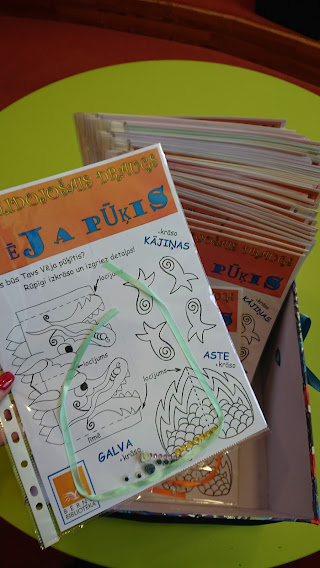 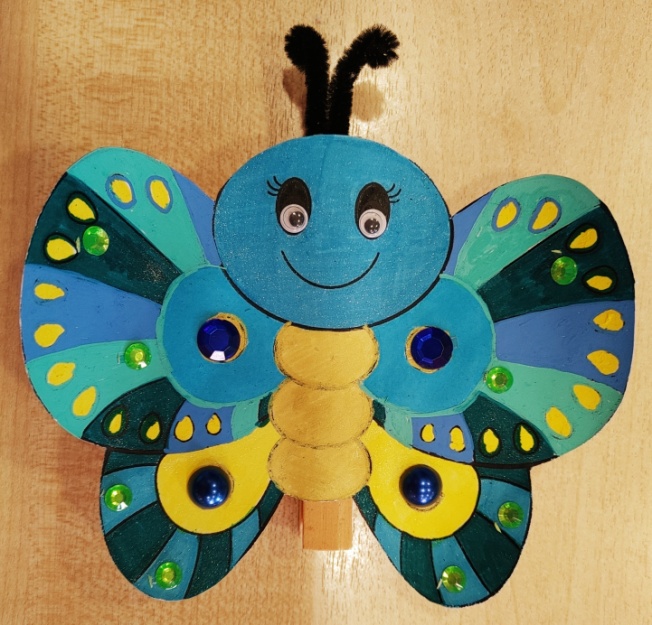 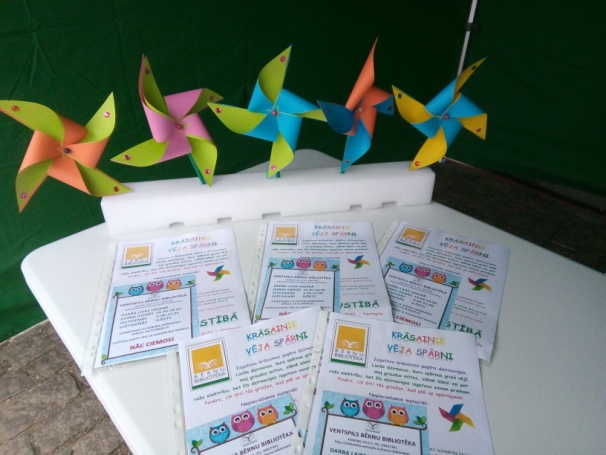 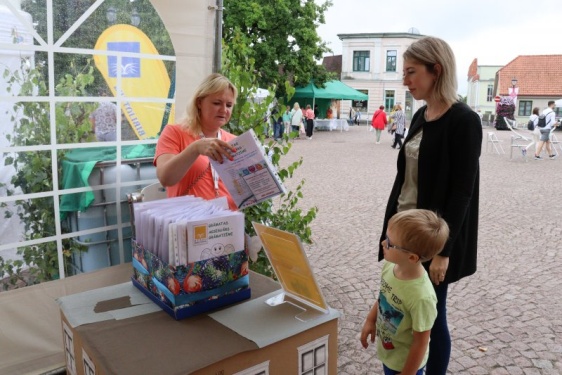 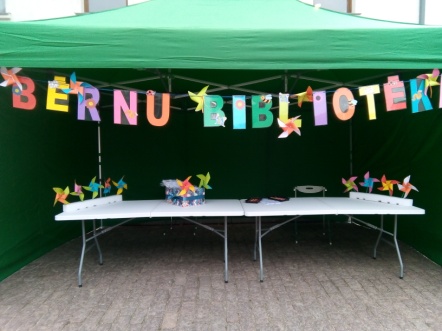 DODAMIES LAUKĀ
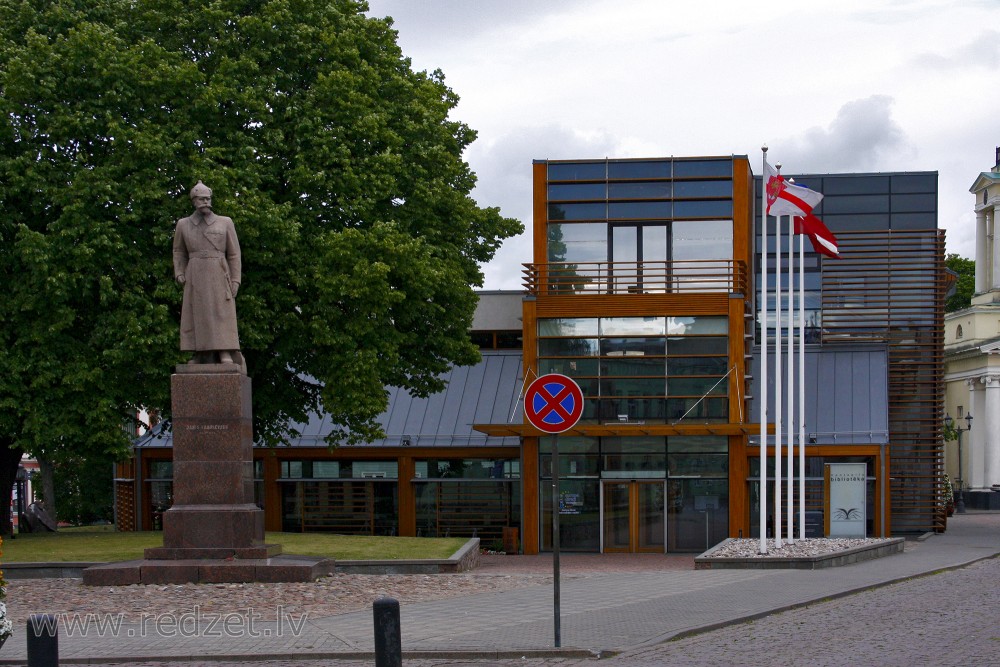 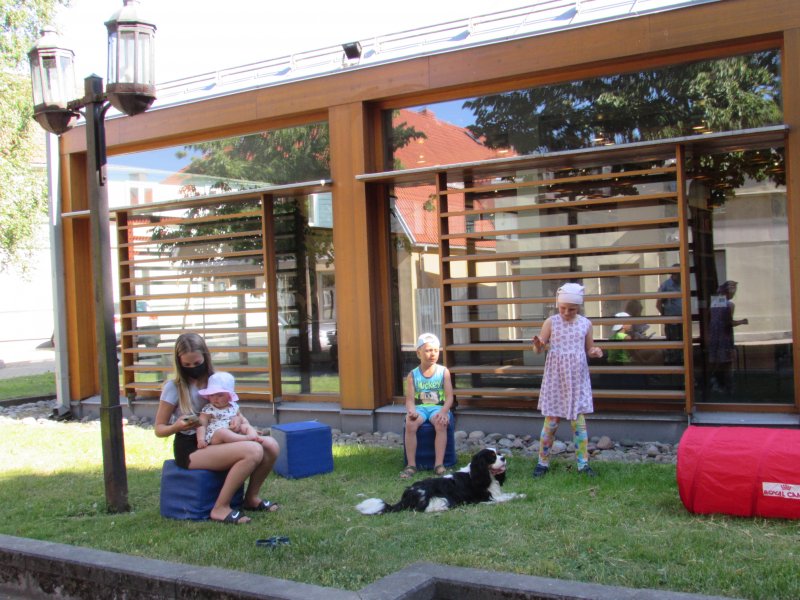 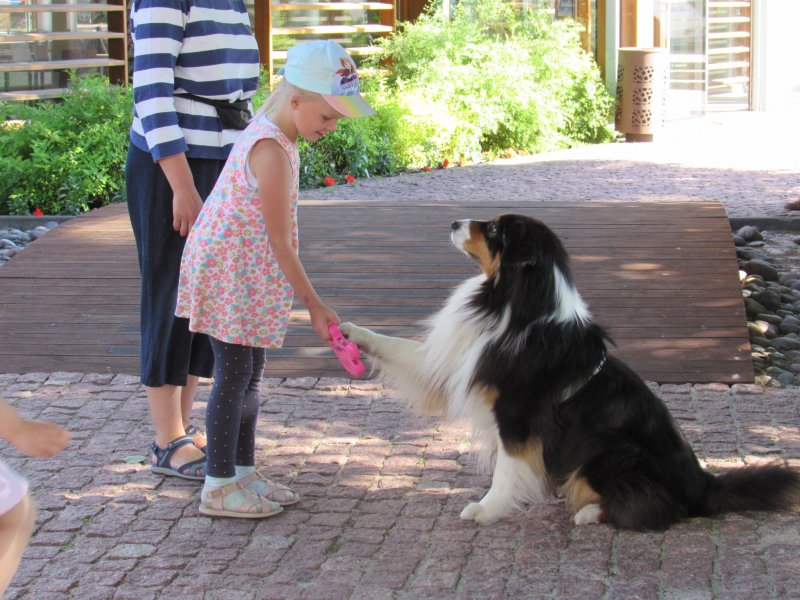 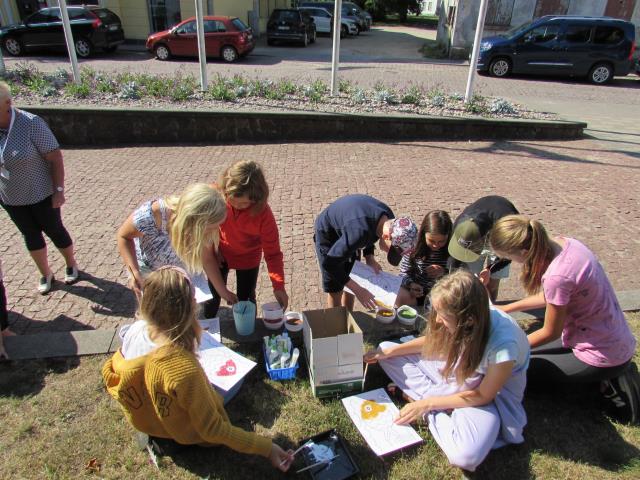 SĪPOLIŅŠ DODAS PENSIJĀ
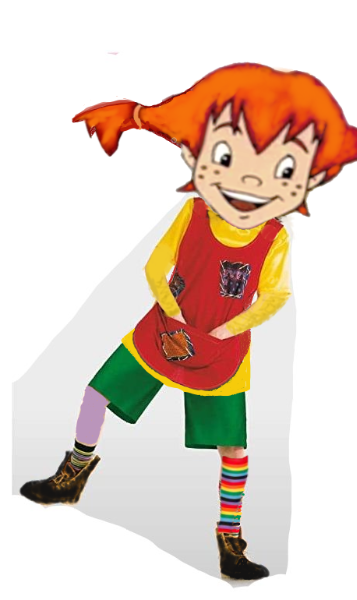 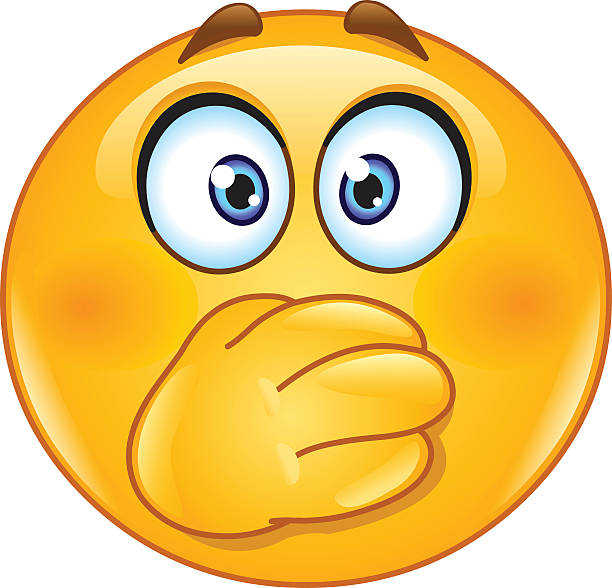